分享:帶領會眾進入更深的敬拜
邱克勤  - 02/21/2016
內容：
什麼是敬拜與讚美
什麼是敬拜? What Is Worship?
什麼是讚美? What Is Praise?
考慮你的現有資源
詩歌的組成
詩歌的選擇
詩歌的帶領
靈裡的預備
結論
什麼是敬拜與讚美(Extracted from “Exploring Worship” by Bob Sorge)
什麼是「敬拜」？
「敬拜」一字的意思Worship 
The English word worship comes from old Anglo-Saxon word worth-ship. Worship is worth-ship, giving worth to God.
來描寫某一有價值、威嚴、功積的人，或某被崇拜的偶像。
當人們去尊敬、尊重、愛慕、稱讚、甚至敬愛神的時候，他們便是在敬拜之中。
在聖經中所描述「敬拜」的解釋：
「俯伏、低頭、屈身、叩拜、哀求、接吻、事奉、服事」等意思。
敬拜的真諦：「付出」、「獻上」（羅12：1）
敬拜者要注意的事有兩點：
「心態」：答：（崇敬、景仰、尊重）。
「行動」：答：（鞠躬、讚美、服事）的這兩方面。
[Speaker Notes: 聖經並沒有給特別的定義，但可從啟示錄4，5章得到教導與啟發 － “給神所當得的”，換句話說，”祂是配得”我們一切的敬拜與讚美

啟 4:11(和合本):我們的主，我們的神，你是配得榮耀、尊貴、權柄的；因為你創造了萬物，並且萬物是因你的旨意被創造而有的。

啟 5:9(和合本):他們唱新歌，說：你配拿書卷，配揭開七印；因為你曾被殺，用自己的血從各族、各方、各民、各國中買了人來，叫他們歸於神，

啟 5:12(和合本):大聲說：曾被殺的羔羊是配得權柄、豐富、智慧、能力、尊貴、榮耀、頌讚的。

羅12：1
所以弟兄們，我以神的慈悲勸你們，將身體獻上，當作活祭，是聖潔的，是神所喜悅的；你們如此事奉乃是理所當然的。]
什麼是敬拜與讚美(Extracted from “Exploring Worship” by Bob Sorge)
關於「敬拜」的定義：
敬拜是：神與人之間的對話，而且不斷在基督徒的生活中進行著。
敬拜是：向神獻祭，獻上我們的一生和我們整個人。
敬拜是：我們向那位啟示祂自己的三一神所作的回應。
敬拜是：無盡的愛與降服。
敬拜是：人心中對神的愛慕、尊崇和讚美，是人帶著順服的態度在神至高權下，所表達來的心聲。
什麼是敬拜與讚美(Extracted from “Exploring Worship” by Bob Sorge)
讚美與敬拜的區別：
想要明白敬拜的意義，我們就先要了解清楚讚美與敬拜之區別。讚美和敬拜通常在不同的層面運作，但有時候兩者並不學容易劃分，因為聚會中，不同的人會同時表達出讚美與敬拜。當我們在主面前舉手或跳舞時，究竟是在讚美，還是在敬拜呢？…答案是可能兩者能同時進行。
有人形容說，要把「讚美和敬拜」劃分為二，其困難程度就如劃分「靈」與「魂」一樣。靈與魂確實是人身上不同的部分，但卻很難加以區分。例如：當我們有某種感動時，究竟是我的靈或是我的魂呢？同樣，讚美與敬拜雖然本質不同，卻兩者都是在一起並且難以劃分。
禱告、感謝、讚美與敬拜，彼此之間有很深的關係，也有重疊的部分。藉著所顯示的圖表，也許我們可以了解為何很難完全區分它們。
什麼是敬拜與讚美(Extracted from “Exploring Worship” by Bob Sorge)
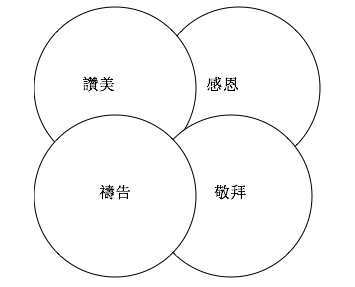 因此，將「讚美與敬拜」來區別，可以說是一個「假設」，主要是幫助我們更容易了解敬拜的實質。
[Speaker Notes: 因此，將「讚美與敬拜」來區別，可以說是一個「假設」，主要是幫助我們更容易了解敬拜的實質。
第一，神命令我們讚美，不是為了祂自己，而是為了使我們裏面有所改變，使我們與神建立正確的關係。這也是使我們降卑自己的必要步驟之一。
神可以從其他無數的受造物中得著豐碩的讚美，即使你我拒絕讚美神，對神仍無絲毫損失。請看（約4：23節）：「時候將到，如今就是了，那真正拜父的，要用心靈和誠實拜祂，因為父要這樣的人拜祂。」
父神在尋找什麼？答：心靈和誠實拜祂的人，才是真正的敬拜。祂尋找這樣的人，因為神需要他們（即你和我）。請注意，神是在尋找「敬拜的人」，而不是尋找「敬拜」。祂並不需要我們的敬拜，祂熱切尋找那些有心過敬拜生活的人。

第二，讚美有時是保持距離的，但敬拜通常必須是親密地敬拜神。讚美可以是單向的，但敬拜卻是一種交流、是一種交通。

第三，敬拜是可動可靜的。很多時候，我們無法憑外表來判定此人是否在敬拜神還是在讚美神？因為讚美比較是外顯的，而敬拜兩方面都會進入。但只有一位才知道我們是否真的在敬拜神。]
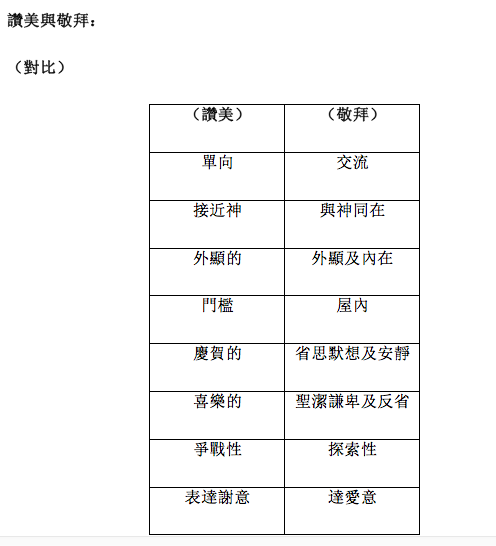 （關係）
敬拜讚美雖然在本質不同，卻不能截然分割，兩者彼此有共通，都是由聖靈發動的。
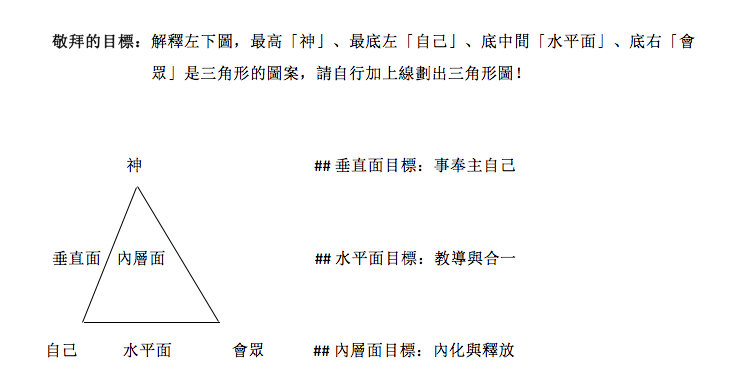 [Speaker Notes: The Full Purpose of Congregational Worship:

The Vertical Aspect

The Horizontal Aspect]
什麼是讚美 （摘錄自“探索敬拜”－“Exploring Worship” ）
讚美的本質
“Praise” is “to commend; to applaud; to express approval or admiration of; to extol in words or in song; to magnify; to glorify”. There is only “God’s way” of praising the Lord.
“Praise is not praise until is vocalized or shown forth. In other words, it is impossible to praise with the mouth shut”.(詩66:8 - 萬民哪，你們當稱頌我們的神，使人得聽讚美他的聲音。)
讚美和敬拜的互動關係﹐雖相似卻各有其本質與目的﹒
讚美包括直接對神的頌讚和稱揚以及間接對人向神誇讚和尊崇﹒
讚美有外顯的特徵：藉唱歌﹐呼喊﹐話語﹐樂器﹐舞蹈﹒﹒﹒﹒等等﹒
默想和讚美不同﹒讚美始於心思專注在神身上﹐並且將思想付諸行動﹒
按著神喜悅的方式﹐真誠由衷﹐合乎聖經地﹐甘心樂意來讚美﹒
不基於感覺乃基於神永不改變的偉大屬性﹒藉著意志而非情感來運作﹒
不管我們的感覺和環境如何﹐都要來讚美神﹒
什麼是讚美 （摘錄自“探索敬拜”－“Exploring Worship” ）
為何要讚美主
讚美是神的命令﹒(詩150:1 - 你 們 要 讚 美 耶 和 華 、 在 　 神 的 聖 所 讚 美 他 、 在 他 顯 能 力 的 穹 蒼 讚 美 他 。)
神以我們的讚美為祂的寶座﹒(詩22:3 - 但 你 是 聖 潔 的 、 是 用 以 色 列 的 讚 美 為 寶 座 的 。 〔 寶 座 或 作 居 所 〕)
讚美會帶出能力﹒
讚美神本為美事﹒(詩92:1-2 - 稱 謝 耶 和 華 、 歌 頌 你 至 高 者 的 名 。用 十 絃 的 樂 器 和 瑟 、 用 琴 彈 幽 雅 的 聲 音 、 早 晨 傳 揚 你 的 慈 愛 、 每 夜 傳 揚 你 的 信 實 、 這 本 為 美 事 。)
神配得我們讚美﹒(詩48:1 - 耶 和 華 本 為 大 、 在 我 們 　 神 的 城 中 、 在 他 的 聖 山 上 、 該 受 大 讚 美 。)
我們受造是為著讚美祂﹒(賽43:21 - 這 百 姓 是 我 為 自 己 所 造 的 、 好 述 說 我 的 美 德 。)
什麼是讚美 （摘錄自“探索敬拜”－“Exploring Worship” ）
何時當讚美
想讚美時﹐就讚美﹒(雅 5:13 － 你 們 中 間 有 受 苦 的 呢 、 他 就 該 禱 告 。 有 喜 樂 的 呢 、 他 就 該 歌 頌 。)
不想讚美時﹐還是要讚美﹒（詩 42:5 － 我 的 心 哪 、 你 為 何 憂 悶 、 為 何 在 我 裡 面 煩 躁 ． 應 當 仰 望 　 神 ． 因 他 笑 臉 幫 助 我 、 我 還 要 稱 讚 他 。）
現在就讚美﹒
早早起來讚美主﹐半夜起來稱謝﹐即時讚美主﹒（詩 57:8 － 我 的 靈 阿 、 〔 原 文 作 榮 耀 〕 你 當 醒 起 、 琴 瑟 阿 、 你 們 當 醒 起 ． 我 自 己 要 極 早 醒 起 。；詩 119:62 － 我 因 你 公 義 的 典 章 、 半 夜 必 起 來 稱 謝 你 。；代上9:33 － 歌 唱 的 有 利 未 人 的 族 長 、 住 在 屬 殿 的 房 屋 、 晝 夜 供 職 、 不 作 別 樣 的 工 。；來 13:15 － 我 們 應 當 靠 著 耶 穌 、 常 常 以 頌 讚 為 祭 、 獻 給 　 神 、 這 就 是 那 承 認 主 名 之 人 嘴 唇 的 果 子 。）
艱難時刻更讚美主！(哈三17-18 －雖 然 無 花 果 樹 不 發 旺 、 葡 萄 樹 不 結 果 、 橄 欖 樹 也 不 效 力 、 田 地 不 出 糧 食 、 圈 中 絕 了 羊 、 棚 內 也 沒 有 牛 ．然 而 我 要 因 耶 和 華 歡 欣 、 因 救 我 的 　 神 喜 樂 。	)
時時稱頌讚美。（詩 34：1 － 我 要 時 時 稱 頌 耶 和 華 ． 讚 美 他 的 話 必 常 在 我 口 中 。
什麼是讚美 （摘錄自“探索敬拜”－“Exploring Worship” ）
何處當讚美
處處讚美神﹐全地都當讚美主﹒(詩 113:3 - 從 日 出 之 地 、 到 日 落 之 處 、 耶 和 華 的 名 是 應 當 讚 美 的 .;詩 149:5 - 願 聖 民 因 所 得 的 榮 耀 高 興 ． 願 他 們 在 床 上 歡 呼 。)
聖徒的聚會﹐全會眾的讚美﹒(詩 35:18 - 我 在 大 會 中 要 稱 謝 你 、 在 眾 民 中 要 讚 美 你 。)
在萬民和列邦中﹒(詩 57:9 - 主 阿 、 我 要 在 萬 民 中 稱 謝 你 、 在 列 邦 中 歌 頌 你 。)
什麼是讚美 （摘錄自“探索敬拜”－“Exploring Worship” ）
如何讚美主
按著神所要的方式讚美祂:
舉手：與主說話﹐求神擁抱﹐專注於神﹐降服於神﹐接受神恩﹒(詩 28:2 - 我 呼 求 你 、 向 你 至 聖 所 舉 手 的 時 候 、 求 你 垂 聽 我 懇 求 的 聲 音 。; 詩 63:4; 134:2; 141:2 )
拍掌：不是無心地虛應﹐而是真心讚美﹒(詩 47:1 - 萬 民 哪 、 你 們 都 要 拍 掌 ． 要 用 誇 勝 的 聲 音 向 　 神 呼 喊 。; 詩 98:8; 賽 55:12 )
站立：表示敬意﹒代表儆醒﹒（代下 5：12；7:6; 29:26;詩 135:1－2 － 135:1你 們 要 讚 美 耶 和 華 。 你 們 要 讚 美 耶 和 華 的 名 。 耶 和 華 的 僕 人 、 站 在 耶 和 華 殿 中 、 站 在 我 們 　 神 殿 院 中 的 、 你 們 要 讚 美 他 。） 
彈琴鼓瑟：以樂器來幫助﹒（詩 150:3－5 － 要 用 角 聲 讚 美 他 、 鼓 瑟 彈 琴 讚 美 他 ．擊 鼓 跳 舞 讚 美 他 、 用 絲 絃 的 樂 器 、 和 簫 的 聲 音 讚 美 他 ．用 大 響 的 鈸 讚 美 他 、 用 高 聲 的 鈸 讚 美 他 。）
跪拜﹐屈身﹐俯伏。(詩 95:6 － 來 阿 、 我 們 要 屈 身 敬 拜 、 在 造 我 們 的 耶 和 華 面 前 跪 下 。；啟 19:4 － 那 二 十 四 位 長 老 與 四 活 物 、 就 俯 伏 敬 拜 坐 寶 座 的 　 神 、 說 、 阿 們 、 哈 利 路 亞 。）
歌唱（詩篇－很多記載）
跳舞（出 15:20－21 － 亞 倫 的 姐 姐 女 先 知 米 利 暗 、 手 裡 拿 著 鼓 、 眾 婦 女 也 跟 他 出 去 拿 鼓 跳 舞 。米 利 暗 應 聲 說 、 你 們 要 歌 頌 耶 和 華 、 因 他 大 大 戰 勝 、 將 馬 和 騎 馬 的 投 在 海 中 。；撒下 6:14-16 ; 詩 30:11; 149:3; 徒 3:8 ）
呼喊（詩 47：1 － 萬 民 哪 、 你 們 都 要 拍 掌 ． 要 用 誇 勝 的 聲 音 向 　 神 呼 喊 。詩 66:1; 81:1; 95:1-2; 98:4-6; 100:1 ）
說方言(林前 14:2 - 那 說 方 言 的 、 原 不 是 對 人 說 、 乃 是 對 　 神 說 ． 因 為 沒 有 人 聽 出 來 ． 然 而 他 在 心 靈 裡 、 卻 是 講 說 各 樣 的 奧 秘 。)
》》》 不管何時,何處,或何種方式讚美主 － 用我們的全心全人來稱頌讚美祂。 (詩  103:1 － 我 的 心 哪 、 你 要 稱 頌 耶 和 華 ． 凡 在 我 裡 面 的 、 也 要 稱 頌 他 的 聖 名 。)
什麼是讚美 （摘錄自“探索敬拜”－“Exploring Worship” ）
讚美的功效:
經歷神的同在 
當__稱謝__進入祂的門，
當___讚美__進入祂的院。
當___感謝、稱頌   祂的名。
進入至聖所與神親密相遇。
讚美：屬靈爭戰的利器 
代下20 猶大王約沙法與以東爭戰: 
代下 20:21-22(和合本):21 約沙法既與民商議了，就設立歌唱的人，頌讚耶和華，使他們穿上聖潔的禮服，走在軍前讚美耶和華說：當稱謝耶和華，因他的慈愛永遠長存！ 22 眾人方唱歌讚美的時候，耶和華就派伏兵擊殺那來攻擊猶大人的亞捫人、摩押人，和西珥山人，他們就被打敗了。
什麼是讚美 （摘錄自“探索敬拜”－“Exploring Worship” ）
總結－如何敬拜與讚美?
->用心靈和誠實敬拜, 約4:23: 時候將到，如今就是了，那真正拜父的，要用心靈和誠實拜他，因為父要這樣的人拜他。
[Speaker Notes: Psalm 51:16-17 – “You do not delight in sacrifice, or I would bring it; you do not take pleasure in burnt offerings. The sacrifices of God are a broken spirit; a broken and contrite heart, O God, you will not despise.”

詩 51:16-17(和合本):你本不喜愛祭物，若喜愛，我就獻上；燔祭，你也不喜悅。神所要的祭就是憂傷的靈；　神啊，憂傷痛悔的心，你必不輕看。]
考慮你的現有資源
需要敬拜團隊？
傳統詩班與現代敬拜團隊有衝突嗎？能彼此調和或幫補嗎？
考慮你的敬拜團隊資源: 具備十夫長,百夫長或能服事更多人的同工有幾位？
考慮你的現有資源－敬拜團隊(Worship Team):
既然有了敬拜主領，為何還需要敬拜團隊？Having Worship Leader, why we need Praise Team:
敬拜團隊能帶來安全感與幫助With a team there is safety and help
敬拜團隊能帶來力量與合一With a team there is power and unity
三個主要分類Three classifications:
敬拜主領Worship Leader
樂手Musicians(Instrumentals)
歌手Signers
Note: 另外的支援團隊也包括舞者，音控，投影等同工 － Other supportive groups – Dance troupe, Sound system operators, Projectionist, etc.
[Speaker Notes: 三個主要分類Three classifications:
敬拜主領Worship Leader
敬拜主領的角色：領導者／教練／敬拜者／禱告者／學習者／顧問／協調者／團隊事奉同工 Leader/coach/worshipper/prayer/learner/advisor/mediator/teamworker
需要很會唱歌,懂得或彈奏樂器,並不是絕對,但一定會增加揮灑的向度與空間
樂手Musicians(Instrumentals)
Harmony(和弦樂器: 必要) – 可同時彈奏整組合弦
鋼琴, 鍵盤合成器, 吉他
Rhythm(節奏樂器: 選項)
鋼琴, 鍵盤合成器, 吉他, Bass 吉他, 爵士鼓
Melody(獨奏樂器: 選項) – 通常一次只彈奏單音
小提琴, 大提琴, 長笛, 二胡等
歌手Signers
領唱Leading vocalists
伴唱Backup vocalists
和聲Harmony vocalists]
考慮你的現有資源－敬拜團隊(Worship Team):
敬拜團隊如何成形Form Praise Team:
多加了解再邀請Know them well before inviting
有負擔，願意承諾Commitments
謙卑順服服事，有心學習Humble, a learning heart 
音樂技巧很重要但不是必要Music skills are important but not necessary
團練，彩排練習的重要性The importance of practices and rehearsals
團契Fellowships
不停止的學習Never stop to learn 
有衝突時？Conflicts:可避免或解決？Avoid or resolve?避免控告或惡意批評？Avoid accusation and criticism冷靜Cool down禱告Pray積極主動的排解Pro-active to reconcile謙卑，承認錯誤，饒恕Humble; admit mistakes; forgive面對面的溝通Face to face communications
團隊的要求What is Expected of Team Members:
讚美與敬拜Praise and worship
教導與研讀經文Teaching and Bible study
討論Discussion
彼此代禱Prayer
團練，彩排Musical Rehearsal
[Speaker Notes: 有衝突時？Conflicts:
可避免或解決？Avoid or resolve?
避免控告或惡意批評？Avoid accusation and criticism
冷靜Cool down
禱告Pray
積極主動的排解Pro-active to reconcile
謙卑，承認錯誤，饒恕Humble; admit mistakes; forgive
面對面的溝通Face to face communications]
考慮你的現有資源－敬拜團隊(Worship Team):
敬拜團隊的默契,音樂技巧的增長
也是屬靈的團契,建立屬靈的默契,順服團隊隊長指揮的領導
建立彼此共同遵守的Guideline;有disciplines
彼此切磋,體諒,支持,代禱
如何在現場帶領詩歌敬拜當中,利用彼此熟悉的手勢作信息傳達
敬拜團隊的默契,音樂技巧的增長需要時間(團員彼此恩賜不整齊,需要時間nurture)
敬拜團隊的演練,預演時間,場地
敬拜團隊的預演排練
特別注意詩歌的風格, 現代的詩歌風格各異。Worship Leader首先要確定該首詩歌的風格（或是自己要表現的風格）為何。
詩歌的曲目，詩歌與詩歌的順序與連結。
[Speaker Notes: 1.首先，要確定節奏。是 rock, soft rock, jazz, rumba, ....要先商議好。否則鼓手、鋼琴、鍵盤、吉他的認知都不同時，事情就大條了。 
2.希望要的感覺, 包括要唱幾次，副歌重複幾次，最後一個樂句要重複幾次，在哪裡轉調等等。要先告訴所有同工，把這些都寫下來，事先交給同工。凡事照著次序行，會比較好。 確定練習的時候敬拜團能把你希望的感覺表達出來。
3.譜上如果有表情記號，漸強漸弱、節拍速度等，要告訴同工是否按譜操課。速度會造成完全不同的風格。試試看以60,90,120唱一次【聖哉、聖哉、聖哉】，就知道我的意思了。每個速度都不錯，但是感覺都不同。如果第一節唱120,第二節唱60呢？ 
4.最後一個溝通的方法：大家一起聽CD或看DVD，然後說:我就是要這樣，其實是一個很好的方法。]
詩歌的組成
一首詩歌的組成,詩歌包括歌詞(理性)與音樂(感性, 馬丁路德曾說: “音樂是上帝賜給人類最大的禮物僅次於神學“.),
其中音樂使詩歌變得更獨特,要不然再好的歌詞可以只就是一篇美麗的詩詞或信息,是其中的音樂部分讓一首詩歌變得具有獨特的生命力與情感感染力.因此如何充分了解音樂理論與技巧,而運用在帶領詩歌中,就變得相當重要.
詩歌的組成－歌詞，音樂
歌詞
小心歌詞能與聖經的教導相符,例如: 詩篇裡的經節就是很好的歌詞
但也不應太拘泥,畢竟詩歌本身也具有抒發個人情感的功用,Ex.詩篇裡的詩歌
有些詩歌適合主日崇拜,特別是詩歌含有,感謝,敬拜,讚美,或述說神的屬性;但有些詩歌具有培靈, 團契聯誼或抒發個人情感可能更適合退休會,查經班或團契小組使用
詩歌的組成－歌詞，音樂
音樂(三大或五大要素)
旋律:最重要的骨幹
節奏
“榮耀榮耀哈利路亞”, change rhythm/pattern/tempo to show the effect
節奏快慢可產生表現出不同情緒氣氛, Ex. 你真偉大(慢)-> 你真偉大(快板)
和弦(和聲): 旋律相同之下，和弦伴奏讓詩歌聽起來更悅耳，採用不同和弦會產生不同的感覺
結構
歌曲可以分成: 前奏，主歌，前副歌，副歌，橋段，樂器間奏，結束 Introduction, Verse , Pre-chorus , Chorus , Bridge , Instrumental Solo , Ending
按歌曲可以編排成: A, B, C… 等段落
Examples: ABAB; AABA; AABCB; AABACAB
編曲: 除了主旋律，適當地配置和弦，加入不同的樂器伴奏，可以讓一首詩歌更有趣，富變化，更出色，更精彩
詩歌的選擇
分析一首詩歌樂譜:
歌詞(傳達何種信息？需要加入個人分享,助詞？可為禱告主題？)
調性與音域: 一般人的音域: 以C調為準,低音A->高音D, 考慮Transpose Key以符合一般人的音域(取材自”張中卓-帶領敬拜的小小心得”)
速度，節拍Tempo, Time/Beats signature
分析詩歌結構，特別是如何重複樂曲那一部分，如何對樂曲那一段延長或改變速度 等Structure(can be divided into A, B, C etc., watch any repeat, extended note, etc.)
配置和聲，編排伴奏Music/harmony/accompaniment arrangement, particularly if there is only melody without chords, how do we add chords for each measure. Need to understand chord theory. 
詩歌重複唱多次，如何使得每次唱有適當的變化而不單調If sung multiple times, how to make each time not boring
有不同調號的詩歌如何適當地連接在一起How to connect songs before and after
[Speaker Notes: 如果你真的很喜歡一首詩歌，但是真的很高，那麼良心的建議就是移調。降一個全音，可以使許多老詩歌更容易唱，因為這些詩歌常常用到高音 E 。當然現代創作的詩歌也會有一樣的好處。 
另外一個考慮，選擇音域窄的詩歌，可以在移調的時候有更多的變化。如果希望讓敬拜愈來愈高亢，通常往上移調是一個常用的方法。如果希望移調不只一次，那麼音域要更窄。以【擁戴祂為王】這首歌來說，只有八度的音域。因此，我可以找到一個敬拜用套譜，是移調三次，每次升半度，而不超出會眾的音域範圍。也許各位可以參考 Don Moen 的短歌，他有許多短歌的音域都只有八度或是更少，因此在敬拜時可以有更靈活的變化

在 non-stop 的帶領時，我喜歡把調性安排好。比如說第一首詩歌是 F 大調，然後轉 G 大調。下一首詩歌安排 G 大調，轉至降 A 調，再轉至A 調。最後一首詩歌是 A 調，轉至降 B 調結束。這樣會眾在唱詩時就可以感覺很流暢、很舒服。不要讓唱詩的人覺得每次換一首歌都要頓一下，感覺很不好。 

最後一件事情，移調與司琴同工的功力有很大的關係。大部分古典鋼琴出身的同工，看到只有簡譜與和絃的詩歌，都會皺眉頭。但是如果你給他有五線譜的伴奏譜，連續轉調四次都不會當一回事。因此，儘力蒐集常用詩歌的五線譜套譜（含vocal用譜）是平常一定要準備的功課。如果只能找到原文的也無所謂，自己把中文歌詞抄上去就是了。 或用電腦打譜軟體(Encore, Sibelius, Finale)自己打譜,可輕鬆移任何調.

另外移調時不要虐待司琴同工。同樣要移調的狀況下，比如說詩歌原來是 C 大調，如果覺得太高，請移到降 B 調，而不是 B 調，這樣鋼琴同工與吉他同工都會感謝你的。因為對他們而言，這二個調的彈奏難易程度有很大的不同。所以要了解敬拜團當中常用的樂器，他們喜歡的調性是哪幾個，可以在事前預備，知道轉調時應該如何處理。]
詩歌的選擇
如何選擇詩歌: 
詩歌一定要能先感動自己,不能感動自己的詩歌,不要太期望會眾會被你帶領的詩歌感動. Worship leader可按歌詞,經文,或參考詞曲作者創作此歌的背景幫助自己融入詩歌的原創情感
注意詩歌所引用的經文
預先得到講員信息大綱,可幫助作為選歌主題的參考.一般主日崇拜可選用敬拜,讚美,感謝或頌揚彰顯神屬性的詩歌.團契中使用可較多彈性,例如:福音或培靈或抒發個人情感等
有聖經，神學上爭端的詩歌要避免，若有疑問請教牧師來認可
傳統詩歌或現代詩歌？
按帶領會眾的需要,但有時會眾需要新的嘗試與教育,也能透過一段時間的調整而適應.但新詩歌宜一首(若以全部三首為例),若可能,盡量能在短時間再帶領此首新歌,可幫助加強印象與熟悉度
[Speaker Notes: 多久,多老的詩歌是傳統詩歌?是十五,六世紀的聖詩嗎 ?馬丁路德改教之後的詩歌算不算傳統詩歌?十九,二十世紀初的福音詩歌算不算傳統詩歌(例如“有福的確據”-1873,”你真偉大”-1880,” “我知誰掌管明天” -1950,作者: Ira Forest Stanphill,五旬節靈恩派傳道人,”因祂活著”-1970 ” 如鹿切慕溪水-1984)? 又如倪柝聲作詞的“煉我愈精”,詩歌的譜是引用美國民歌作家福斯德（Stephen Foster,1826-1864）所作的Massa’s in de Cold, Cold Ground.

怎樣算是基督教歌曲?->只有基督教歌詞,沒有所謂純基督教音樂(Rick Warren’s “Purpose Driven Church”).神會不會在特定的時間與空間,用不同的音樂型態去吸引不同的人?
你的對象是誰?會不會現代詩歌(他們所熟悉的曲風或伴奏方式)剛開始較容易吸引未信或初信者,待成為基督徒後,可引入傳統詩歌?
可不可能傳統詩歌或現代詩歌,兩者並存?透過音樂性的安排(ex. 傳統詩歌用現代節奏,新舊穿插: Ex. 興起發光(G)-> 煉我愈精(D)-> 興起為耶穌(G)-> 榮耀榮耀哈利路亞(G), “My Chains Are Gone”，etc.)，

“向耶和華唱新歌”,聖經在舊約,新約,共有九處經節(詩 33:3, 詩 40:3, 詩 96:1, 詩 98:1, 詩 144:9, 詩 149:1, 賽 42:10, 啟 5:9, 啟 14:3), 提醒我們要向耶和華唱”新歌”- 注意不是”舊歌”,”老歌”,也不是”傳統詩歌”(當然當時沒有”傳統詩歌”與”新歌”的問題),這裡的“ 新歌”,有否意含我們要有更寬廣的心去包容不同時代背景,空間,文化等的音樂,以”新的心”( 結 36:26, “ 我也要賜給你們一 個新心”)去敬拜祂

Worship leader需要求自已多聽,多學不同時代背景, 不同形態曲風的詩歌,開闊自己的視野,有更寬廣的取材空間]
詩歌的選擇
傳統詩歌在加快速度,並且以新的伴奏,會給人全新的感覺; 可以嘗試用下節的” 詩歌可以組曲(Medley)方式連結”, 將傳統詩歌和現代詩歌串連在一起不間斷,可給會眾一個驚喜
試想自己是會眾,怎樣的詩歌或情景會很容易被打動(Ex. “唯有主耶穌的寶血”->可用啟應,或啟應再加手勢分兩邊-左邊(或男生)-->豎拇指(基督精兵);右邊(或女生)-->V字型勝利手勢(得勝基督徒), 再兩邊對調,手口腦並用)
一般可以輕快詩歌為先,慢詩歌為後,但也不是絕對
往哪裡找歌？（請尊重詩歌版權）
敬拜讚美樂團的詩歌CD/歌本(可跟證主接洽)
Sop.org, momh.org,CCLI, Google search(images.google.com/),教會的敬拜主領, 教會秘書（可儘量用簡譜）
Youtube
樂譜：可買現成的樂團歌譜。簡譜或五線譜？要適合一般人音域，要不然考慮移調/轉調
簡譜適合大眾
五線譜適合司琴一般
若無現場Live樂器（鋼琴，吉他）伴奏怎麼辦？用Youtube, Mp3/Mp4可以嗎 ？
缺點是：
無法更改音樂速度
無法更改音域（可用Pitch Adjustor Tool: http://onlinetonegenerator.com/pitch-shifter.html）
無法更改重複音樂那一部份
詩歌的帶領
氣氛是可以營造的(特別是利用詩歌中的音樂部分來作變化運用);適當的氣氛可以幫助釋放,打開人心,作為預備讓聖靈進入打動人心的前置工作
詩歌的進行與連接
詩歌之前的破冰,能讓會眾放輕鬆,預備好敬拜
多激勵,鼓勵的話語;少責備,少discourage
引導會眾將注意力單單集中在神; 例如,加入”來對神說,來對神唱”.
前奏(可請司琴彈副歌,第一句或最後一句當前奏),間奏,尾奏
詩歌可以組曲(Medley)方式連結(相同主題,相同節奏,或幾首詩歌串連帶出某種信息方向等),可如行雲流水,盡量不要中斷, 讓詩歌說話,帶出信息;若非得加入信息,也勿太長,且只與該首或以下所帶領的詩歌相關
如何讓幾首詩歌串連起來無中斷(組曲;Medley):
選同樣Key的詩歌
Key Transpose
同樣音雖不同Key的連結-詩歌的最後一音與下首詩歌的第一音同音, 
歌曲的最後一音與下首歌曲的第一音相差八度音但不同Key的連結 
處理歌曲的結束,有時可重複唱最後一句數次,並且可漸慢以達到結束的感覺,在重複時的最後一小節和弦可用VI和弦, 可達到符合主調和弦,但帶出仍然進行尚未結束的感覺(Ex. C 調為例, Am是其VI和弦, D 調為例, Bm是其VI和弦), 然後在最後一次重複時,以該主調和弦結束.
禱告不宜太長,能與帶領的詩歌主題配合
注意時間的掌控,若因時間不夠,該捨去不唱的就得捨;但注意捨去不唱的詩歌不要打斷原本安排詩歌的連結
[Speaker Notes: 選同樣Key的詩歌,或可事先移調成同樣Key,但須注意不要超過音域,一般升降一個半音或全音應不是問題.例如,兩首bB 和 C,可將bB升半音成C調,而連接下一首C調的歌. 或將C降半音成bB調,兩首就都是bB調.

Key Transpose(通常只會升Key,除了可銜接下一首同Key的詩歌, 升Key也可增加變化,增加力度與情緒的效果,讓詩歌進入另一個高潮),可於第一首詩歌的末尾加上下一首詩歌的主和旋的屬七和弦, Ex. C-A7↑D->D-C7↑F->F, “奇異恩典”(F-D7->G)以及“榮耀榮耀哈利路亞”(G-E7->A) as rise key examples

同樣音雖不同Key的連結-詩歌的最後一音與下首詩歌的第一音同音, Ex.在你榮耀中->我敬拜你(Key:D,最後一音D)->因祂活著(Key:G,第一音D)
歌曲的最後一音與下首歌曲的第一音相差八度音但不同Key的連結-歌曲的最後一音與下首歌曲的第一音相差八度音, Ex.”坐在寶座上聖潔羔羊” Key:C,最後一音為高音C)->”榮耀榮耀哈利路亞”(Key:F,第一音是C)

綜合以上, Ex. 哈利路亞組曲: 哈利路亞(C- A7->D)->讚美耶和華(D, 最後一音D)->榮耀榮耀哈利路亞(G, 第一音D)]
詩歌的帶領
Worship leader 可隨聖靈感動,加手勢(舉手,拍掌,etc.),助語(如何excite會眾”情感”, 是帶領會眾詩歌很重要的一部份)增加與會眾的互動,若有手勢或拍掌,自己手勢一定要很大,才能感動或鼓勵會眾做同樣的動作->要放得開.(可藉著多觀摩別人的帶領方法,而吸取經驗或靈感)
“引導”而不是“控制”；避免成為“焦點”；只見“耶穌一人”。多用“我們”。
自己一定要會唱,要大聲唱,甚至不需要Praise Team
多聽專業的CD，多練習，自己錄音，找出問題，反覆練習。找聲樂老師（歌劇藝術歌曲或流行校園歌曲型態）
善用手機工具：例如，Music Memo app on iPhone
不走音，訓練有辦法能唱詩歌時也能同時聽樂手及伴唱歌手
有自己的敬拜時間，如開車，坐火車時，聽詩歌
需要指揮會眾？ Worship leader是靈魂人物可完全掌控速度,起,合,etc.若要指揮,手勢明確,拍子要對，也不是作秀,4拍可用1,2,3,”請”來起接, 3拍可用1,2,”請”來起接.
可於快接近本詩歌段落結尾時,可提詞預先告知會眾如何銜接下一個詩歌段落, 不知道下一步要做什麼會讓會眾分心，難以投入敬拜當中。
敬拜的時候，Worship leader可以透過手勢與敬拜團溝通,與敬拜團溝通的手勢。
[Speaker Notes: 1.擺出1的手勢 >> 再唱一次，或是接下來唱第一節。 2.擺出2的手勢 >> 接下來唱第二節。3,4,依此類推。 3.四指併攏，大拇指分開，好像英文字母C >> Chorus，接下來唱副歌。 4.伸出大拇指朝上，四指握拳（就是【讚】的手勢） >> 向上移調。如果事前未排練，要有默契是升半音或是全音。也有的書籍教導能夠用手勢直接指出要移到什麼調。但是這麼多的調，不如直接去學手語好了。假設一個情況，現在是F大調，想轉至降A調要用什麼手勢？如果要轉至G或A調呢？所以我還是認為應該先排練好，只要告訴大家現在要轉調了，這樣就夠了。 5.伸出大拇指朝下，四指握拳（就是【討打】的手勢） >> 向下移調。 6.伸出小指向上，表示最後一個樂句再唱一次。 7.伸出小指向下，表示最後一句再唱一次。 8.握拳，表示停止。 9.食指轉圈，表示敬拜團繼續，但是會眾停止唱詩，這時通常主禮要講話或讓會眾默想。
10.加入指揮的手勢,以提示速度加快或加慢.]
詩歌的帶領
變化, 變化, 變化…, 以下是一些方法:
每首詩歌至少唱三遍以上(但並非絕對,隨現場當時聖靈的感動及會眾的反應作現場適當的調配):第一遍嘗試,學習,溫固; 第二遍較能掌握,投入; 第三遍身心靈完全投入,由於重複多遍,因此每一遍若能有一些變化就能讓會眾有新鮮感而不覺得厭煩
可男生唱,女生唱,輪唱,敬拜團隊／詩班/會眾輪唱,啟應輪唱(Ex. 唯有主耶穌的寶血)
可加入清唱, 朗誦
加上特殊樂器(忌都只彈主旋律,沒有加分反而減分->因無變化,影響會眾唱歌), Ex. 琵琶, 小提琴,長笛，etc.
不同結構的連結(將歌先分A, B, C…), Ex. 從副歌先唱
升一半音或全音(Key Transpose, 屬七和弦的應用)
改變節奏, Ex. 你真偉大(慢)-> 你真偉大(快板)
對位, Ex. 在你榮耀中<->我敬拜你
傳統詩歌,改變伴奏,節奏,與現代詩歌的連結(對位,互相連結), Ex1.在你榮耀中->我敬拜你(Key:D,最後一音D)->因祂活著(Key:G,第一音D), Ex2. 奇異恩典(F-D7->G)->主永活在我心(G)->因祂活著(G)
結束時,可減慢速度唱最後一句，也可反覆唱最後一句,此時可用VI和弦(以 Key C 為例, Am是VI和弦)當作結尾和弦(有未結束的感覺),等最後一遍,再用主Key和弦結束.(Note: 伴奏可用 IV, IVm, I, 和弦, 當做Ending.)
靈裡的預備
給自己一段足夠的前置時間準備,有時生活中的經歷,靈感會成為選歌的素材,信息或靈感.(ex.很多時候自己是在上班,下班開車時,聽詩歌所激發的靈感或配和聲或創作)
帶領當天的宣召,詩歌之間的如何信息連結
自己平常就是Worshiper(認罪，感謝，讚美等）,才能有效的帶領會眾Worship
禱告詞可事先抄寫預備,可與下一項”每次帶領前有深的屬靈預備”一起連結準備
每次帶領前有深的屬靈預備-禱告祈求在詩歌帶領當天神的帶領與同在
「祂必興旺 我必衰微」,再次提醒->小心我們敬拜的對象是我們的神,帶領會眾把最終的焦點帶回到敬拜神祂自己,而不是帶領者自已或敬拜團隊,是神得到祂所當得的榮耀
結論
不斷的練習，精進
找尋Youtube來學習
紀錄心得，每一次選歌的曲目（可多次使用）分享心得感動
錄影，錄音，來review檢討，改進
觀摩別人，參加研習會
 

經常檢視自已,如果(引用一位帶領敬拜相當有經驗的前輩)“在主領敬拜的事奉上是沒有進步的！三年前跟三年後都還是那樣，我覺得這才是教會的敬拜事奉者提醒自己的，對敬拜主領而言，這是一種事奉上的虧欠 神榮耀的事”。雖然聽起來有點殘酷與刺耳,但確實提醒我們,決不可輕看詩歌敬拜帶領的職事,激勵我們不斷地謙卑學習,多聽多看,多充實音樂知識,技巧(如同畫畫有更多的色彩顏料,粗細不同畫筆來幫助表現),多操練(需要時間,不會一蹴可幾),更重要禱告求神賞賜所需恩賜與才能.
結論
聽一首我為這次的分享作的編曲-”月亮代表我的心”
若能理解運用以後四個星期的分享，保證你也會